Project Management for Auditors
Scrum
1
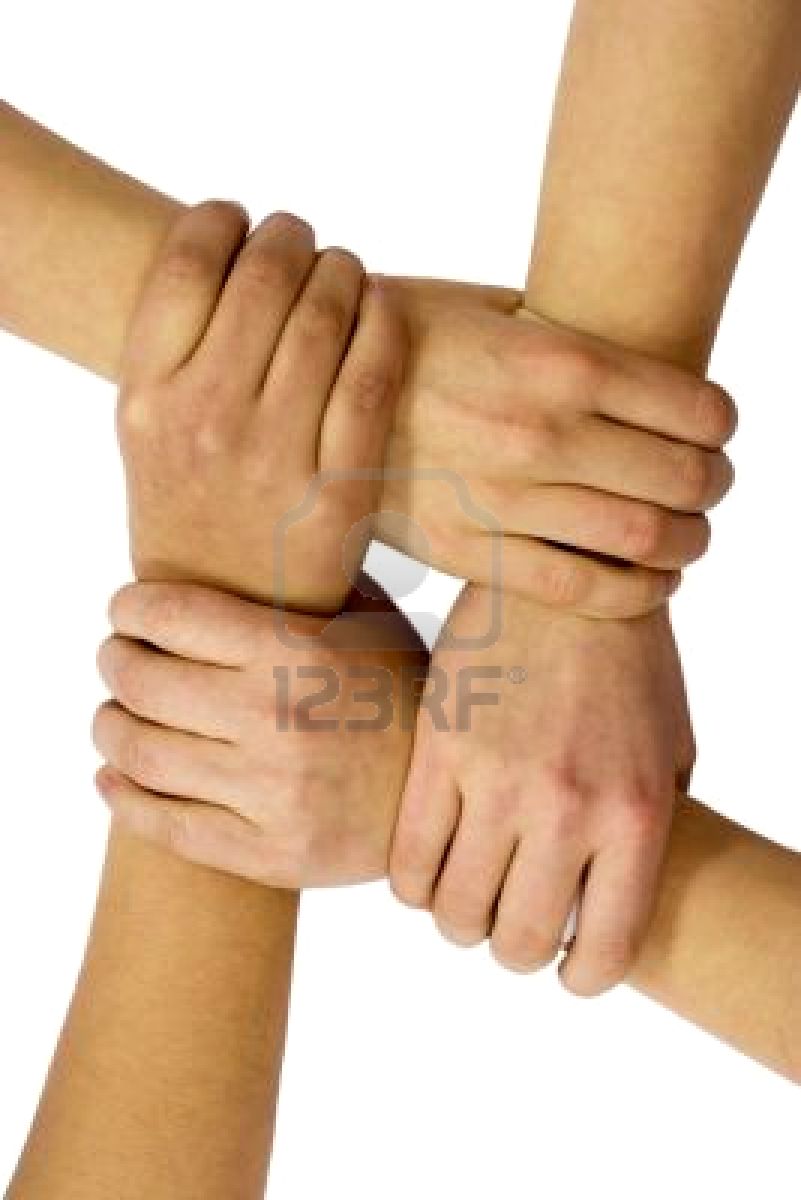 Why Scrum?
Impact
Efficient
Transparent

 Teamwork
 Accountable
 Nimble
2
What is Scrum?
3
Traditional Project Managementvs. Scrum
Source: 
Michele Sliger, Stickyminds.com
Constrained by:    Scope              Cost            Schedule
Plan Driven
Impact Driven
Estimate:   Cost                 Schedule           Scope
4
Essential Scrum Terminology
“Potentially shippable product” = Final, not draft product.
Product Backlog = Tasks to complete audit objectives
Sprint Backlog = To-do list for the sprint. 
Sprint = Iteration in which the Scrum Team concentrates on achieving goals defined in the current sprint backlog.
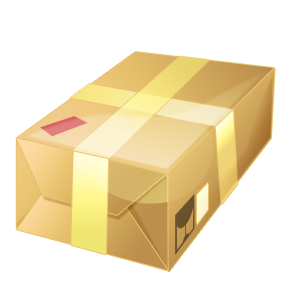 “Potentially shippable product”
5
Sprint
Product Backlog
Sprint Backlog
Scrum Roles
Product Owner = 
Develops and prioritizes the Product backlog.

Scrum Team = 
Workforce to complete backlog items

Scrum Master = 
Team leader
6
Sprint Planning: Product Owner
Product Backlog
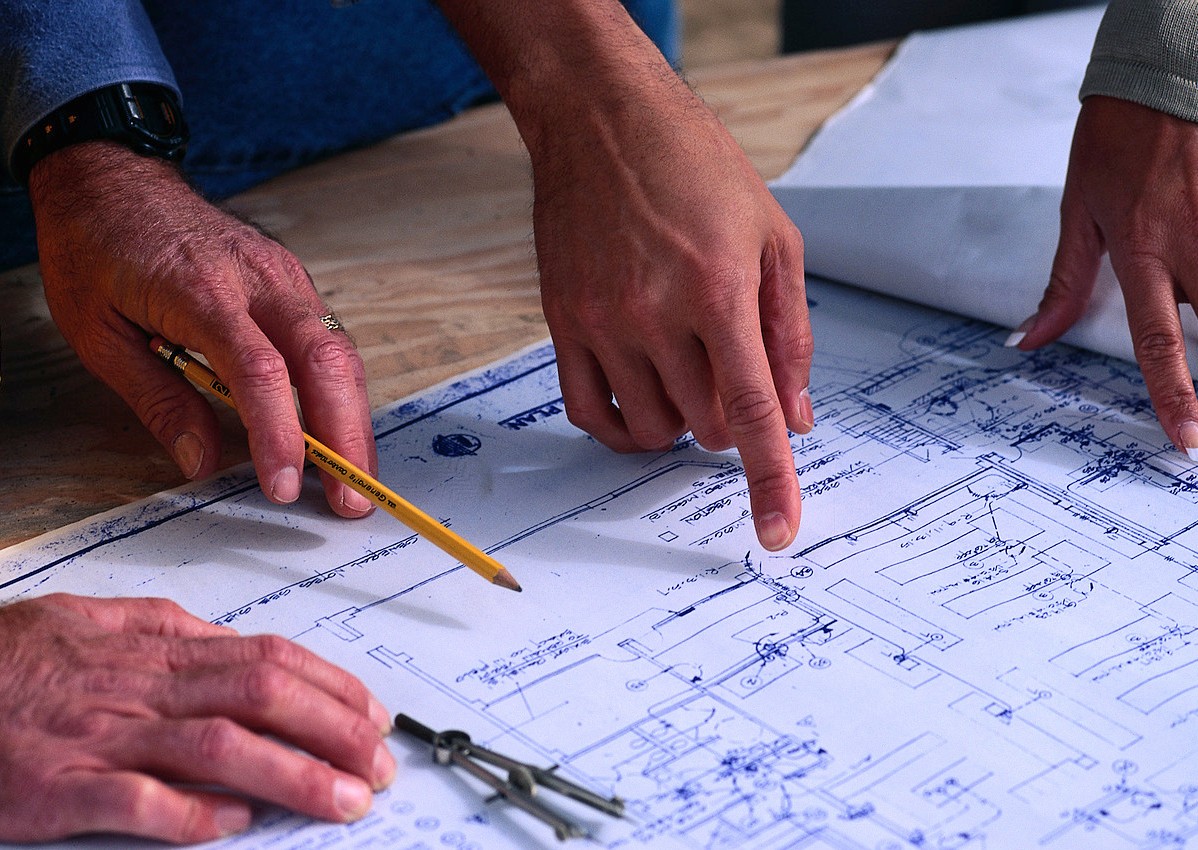 Product Owners and Team:

Prioritize product backlog

Set the sprint goal

Identify user stories

Define done
7
Sprint Planning: Scrum Team
Sprint Backlog
Identify items from product backlog

Break into 0-4 hour tasks

Estimate time

Prioritize
8
Sprint Planning: Scrum Team
Sprint Backlog
9
Sprint Planning: Scrum Team
Sprint Backlog
10
The Burndown Chart
Sprint
2-3 wks
11
In 15 minutes or less: daily scrum
Daily Scrum
24 hrs
What did you do yesterday?

What will you do today?

Any impediments?
12
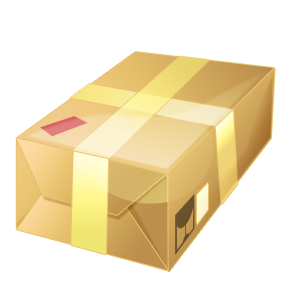 Sprint Review
Potentially Shippable Product
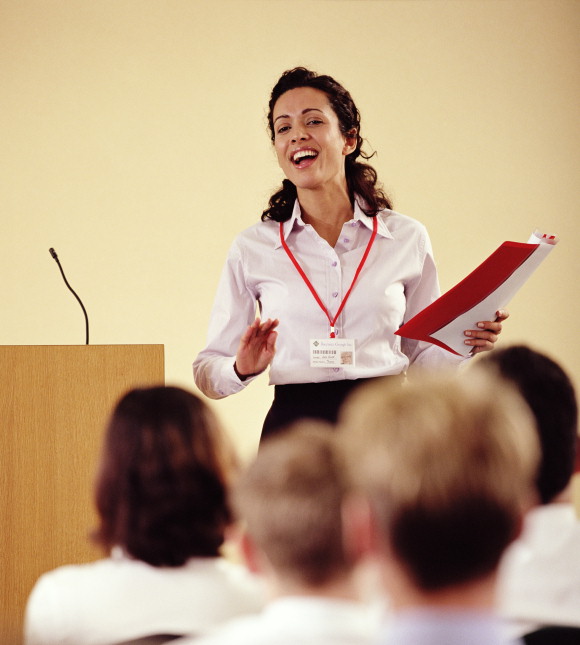 Present the potentially shippable product.  This could include:

Workpaper for internal QA or auditee technical review

Detailed audit plan to supervisor

Report chapter for editing or auditee technical review
13
Sprint Retrospective
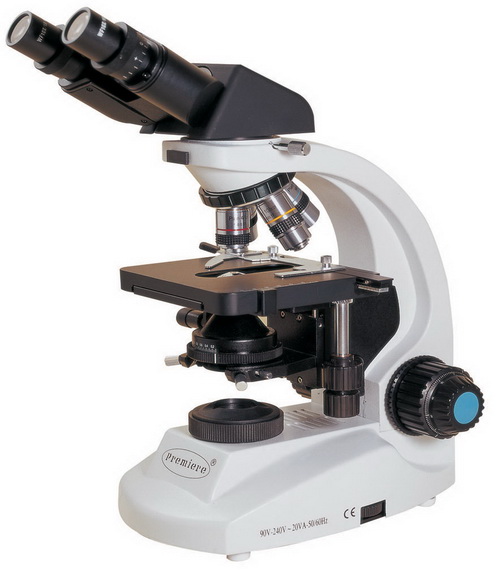 Attended only by the team

What went well

What could we do differently
14
Essential Scrum Terminology: Review
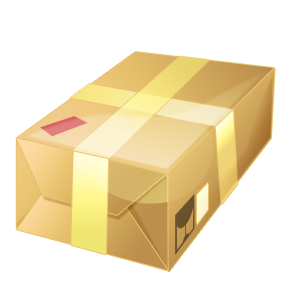 “Potentially shippable product”
Sprint
Product Backlog
Sprint Backlog
15
What kind of projects work well with Scrum?
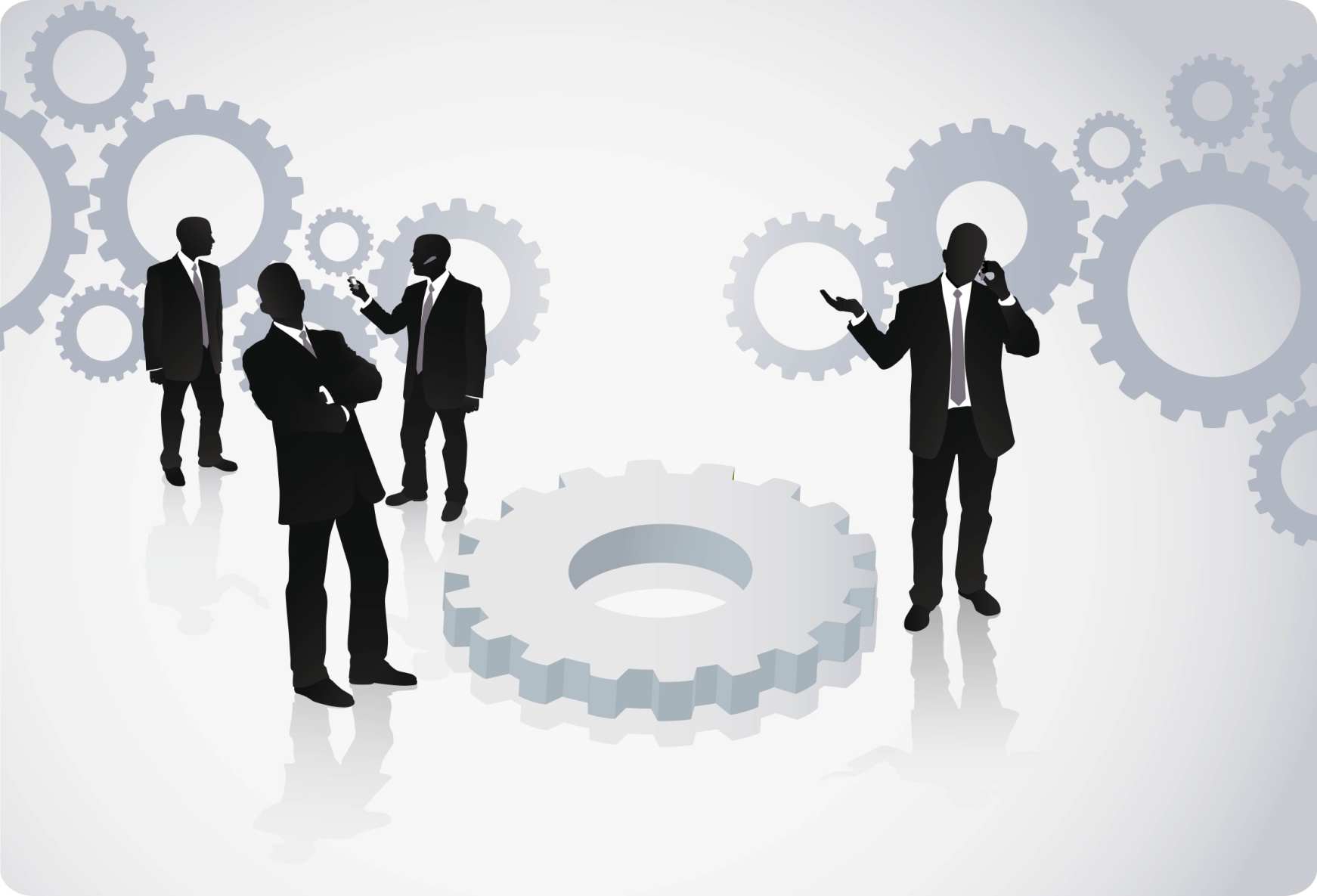 Project with complexity and ambiguity

Project in which dependencies can be minimized

Project with interested stakeholders and high-value outcomes
16
What kind of teams work best with Scrum?
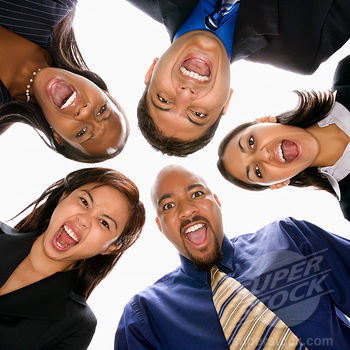 Teams who enjoy a self-directed, collaborative approach to a project

Preferably co-located

Teams who value accountability to one another
Teams who have the authority to 
do what is needed to meet sprint commitments
17
Questions?
Kymber Waltmunson, CIA, CGAP, CSM, MPA, MA
King County Auditor’s Office
kymber.waltmunson@kingcounty.gov
206-296-0383
18